Тема урока:
«Лес – природное сообщество»
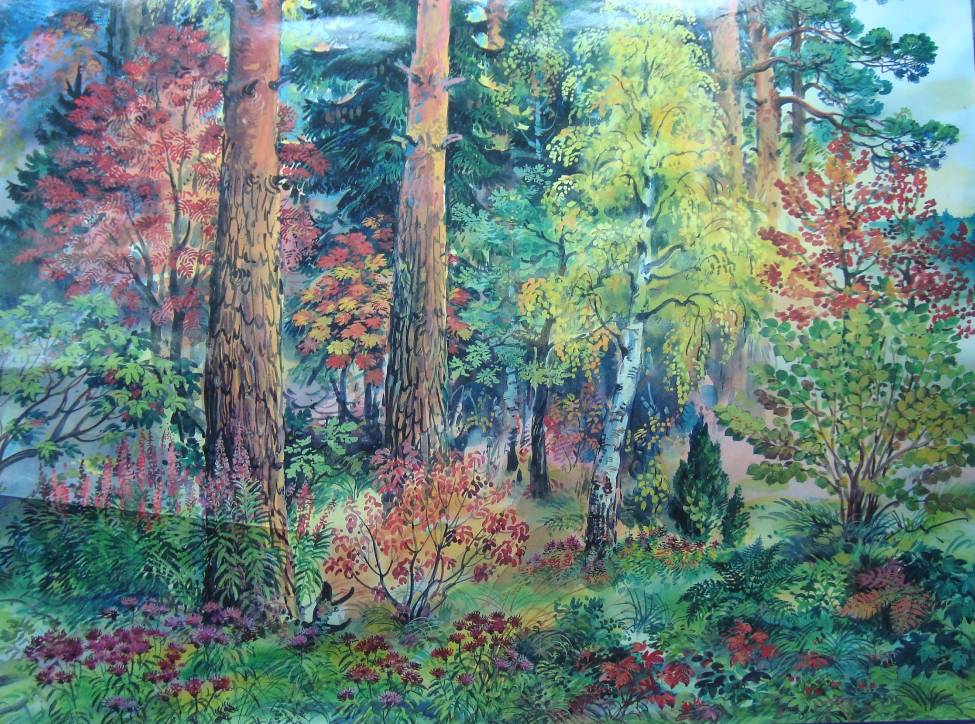 Автор: Заздравных И. Н.
учитель начальных классов
МБОУ гимназия №5
г. Морозовск
Ростовская область
Лес – природное сообщество
Человек
Лес – природное сообщество
Растения
Животные
Грибы
Неживая природа
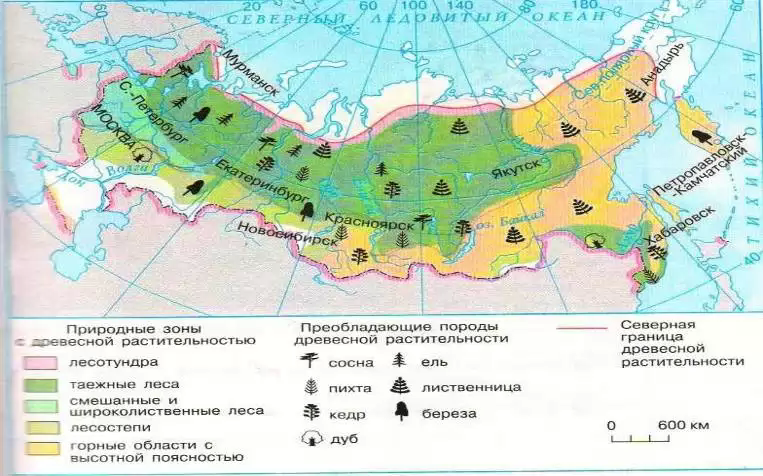 Лес – природное сообщество
Растения
Неживая природа
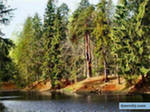 Когда ты входишь в лес, душистый и прохладный.
Средь пятен солнечных и строгой тишины
Встречает грудь твоя так радостно и жадно
Дыханье влажных трав и аромат сосны.
Нога твоя скользит по россыпи иголок
Или шуршит травой, стряхая капли рос.
А сумрачный навес широколапых елок
Сплелся с листвой ольхи и молодых берез.
Привет тебе, приют покоя и свободы,
Родного севера неприхотливый лес!
Ты полон свежести, и все в тебе живое,
И столько у тебя загадок и чудес!

Роберт Рождественский.
хвойные
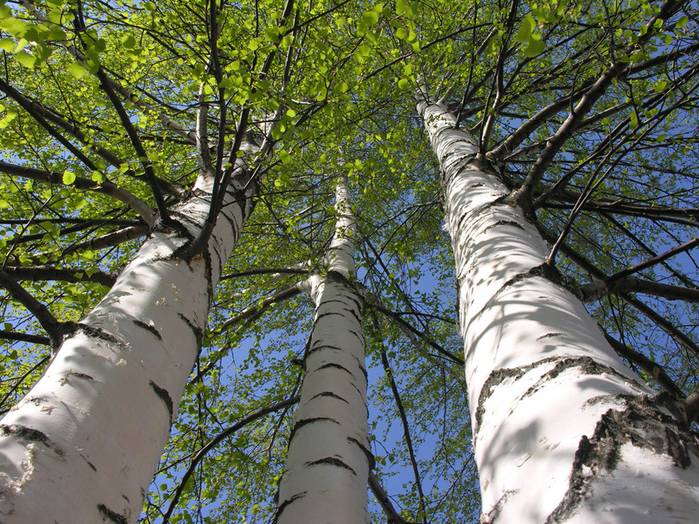 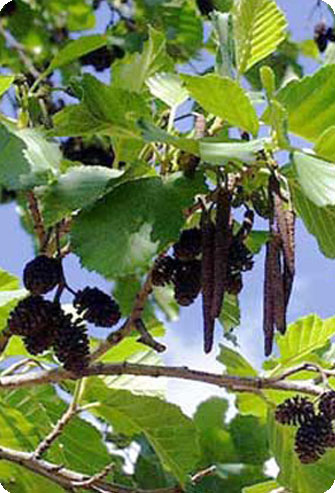 лиственные
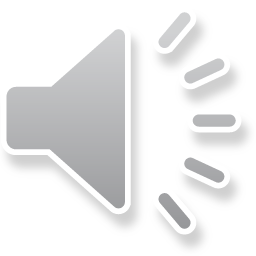 Лес – природное сообщество
Животные
Растения
Неживая природа
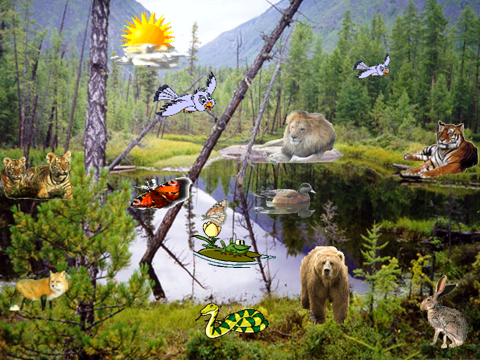 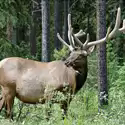 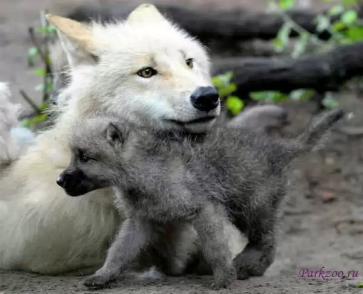 Составьте цепи питания
1 группа: животные обитающие
 в верхнем ярусе.
2 группа: наземные животные.
3 группа: животные, обитающие             под землёй.
Рыбы
Птицы
Земноводные
Звери
1)
Птицы
Звери
Земновод
ные
2)
Рыбы
Земновод
ные
Рыбы
Птицы
3)
Звери
ФИЗМИНУТКА
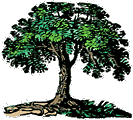 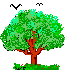 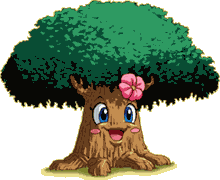 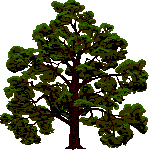 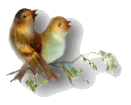 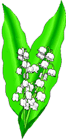 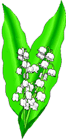 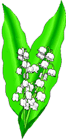 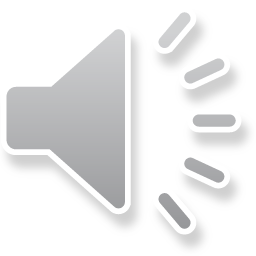 Лес – природное сообщество
Животные
Растения
Грибы
Неживая природа
Человек
Хищники
Лягушки, ежи, пауки, насекомоядные птицы
тит
Растительноядные
Растения
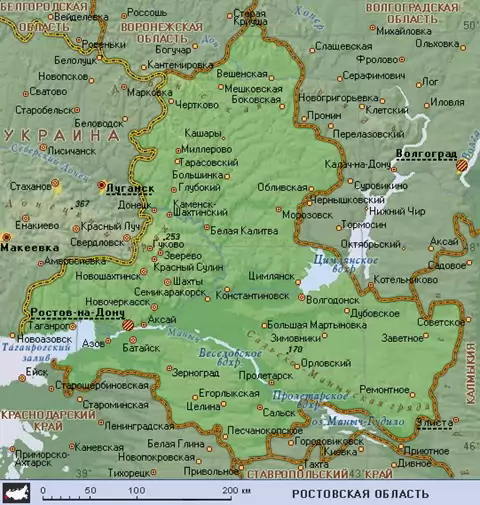 В Ростовской области находятся:  1 заповедник Федерального значения; 
7 охотничьих заказников Федерального значения;  24 заказника областного значения; 90 памятников природы местного значения.
Любить лес, 
охранять его – это долг каждого 
Российского человека –
 хозяина Великой страны.
СПАСИБО 
ЗА РАБОТУ